Муниципальное казенное дошкольное образовательное учреждение детский сад №4 «Светлячок» Чистоозерного района Новосибирской области
ОТЧЕТ за 2021-2022 учебный год«ФОРМИРОВАНИЕ ПРЕДПОСЫЛОК ФИНАНСОВОЙ КУЛЬТУРЫ ДОШКОЛЬНИКОВ»
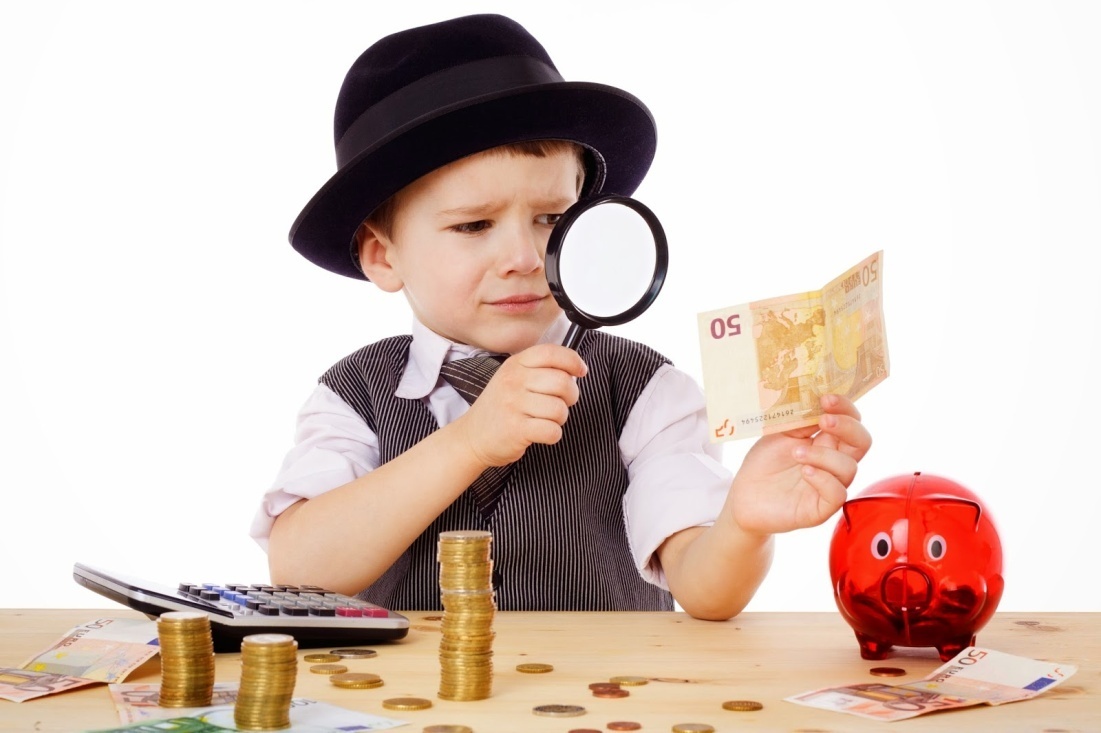 РУКОВОДИТЕЛИ:
ДОВЫДЕНКО Ю.А., 
ст. воспитатель
ЯЦЕНКО Н.В.,  
учитель - логопед
р.п.Чистоозерное,  2022
ЦЕЛЬ И ЗАДАЧИ
Цель:
формирование финансовой культуры и азов финансовой грамотности у детей старшего дошкольного возраста.
Задачи:
познакомить воспитанников с денежной сферой жизни;
раскрыть взаимосвязь понятий: труд - продукт (результат труда) - деньги, подготовить к восприятию денег как жизненно необходимого, но ограниченного ресурса, труда как честного способа их заработать;
сформировать у детей начальные навыки обращения с деньгами, правильное отношение к финансовым ресурсам и их целевому предназначению, подготовить к принятию своих первых финансовых решений;
заложить азы ответственного отношения к денежным ресурсам, управлению и контролю над ними, мотивацию к бережливости, полезным тратам;
повысить компетенции педагогических кадров в вопросах финансовой грамотности;
повысить родительскую компетентность в вопросах формирования финансовой культуры ребенка.
Целевыми группами инновационной площадки являются:

дети старшего дошкольного возраста;
родители воспитанников ДОУ;
педагоги  ДОУ.
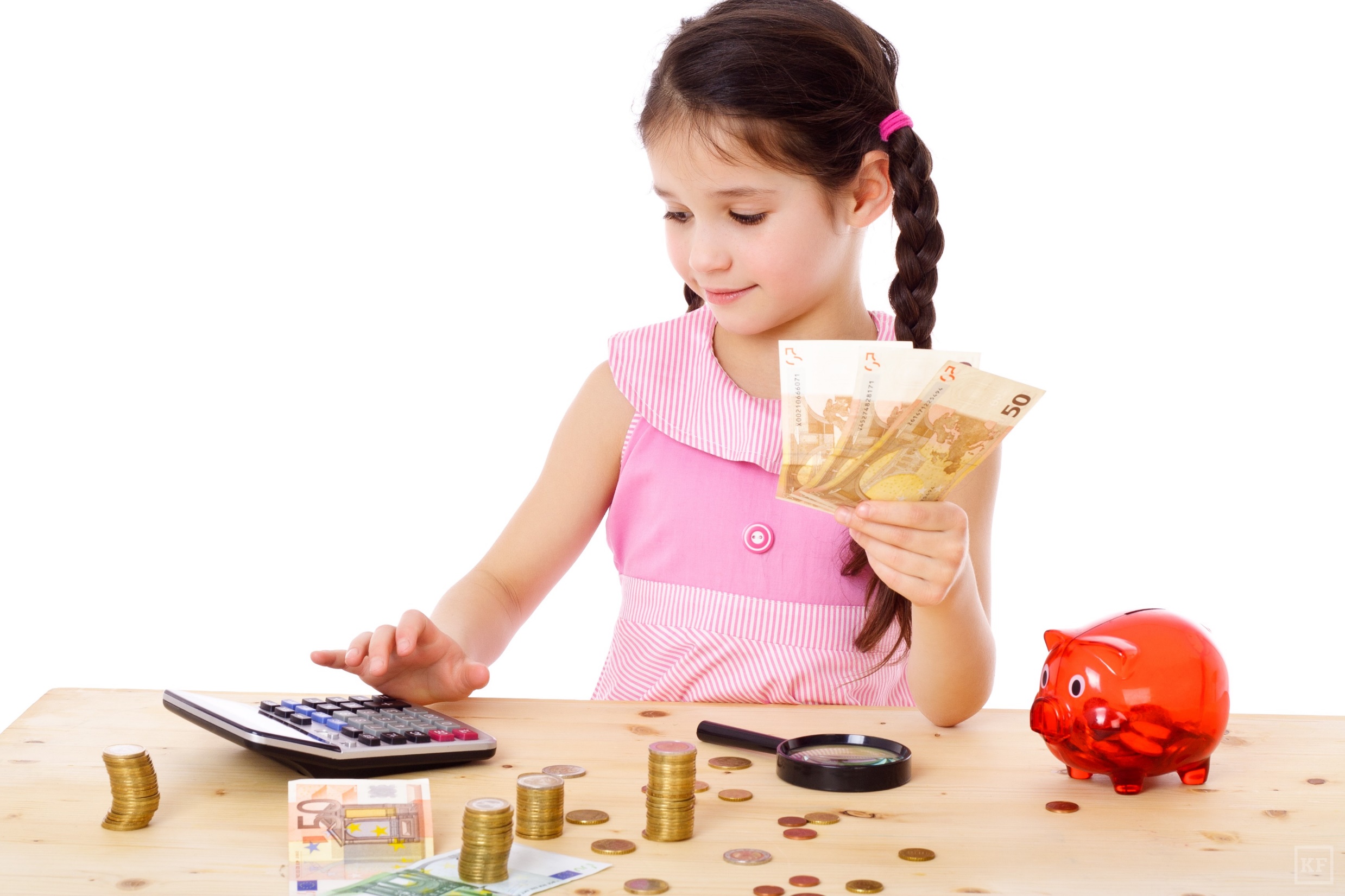 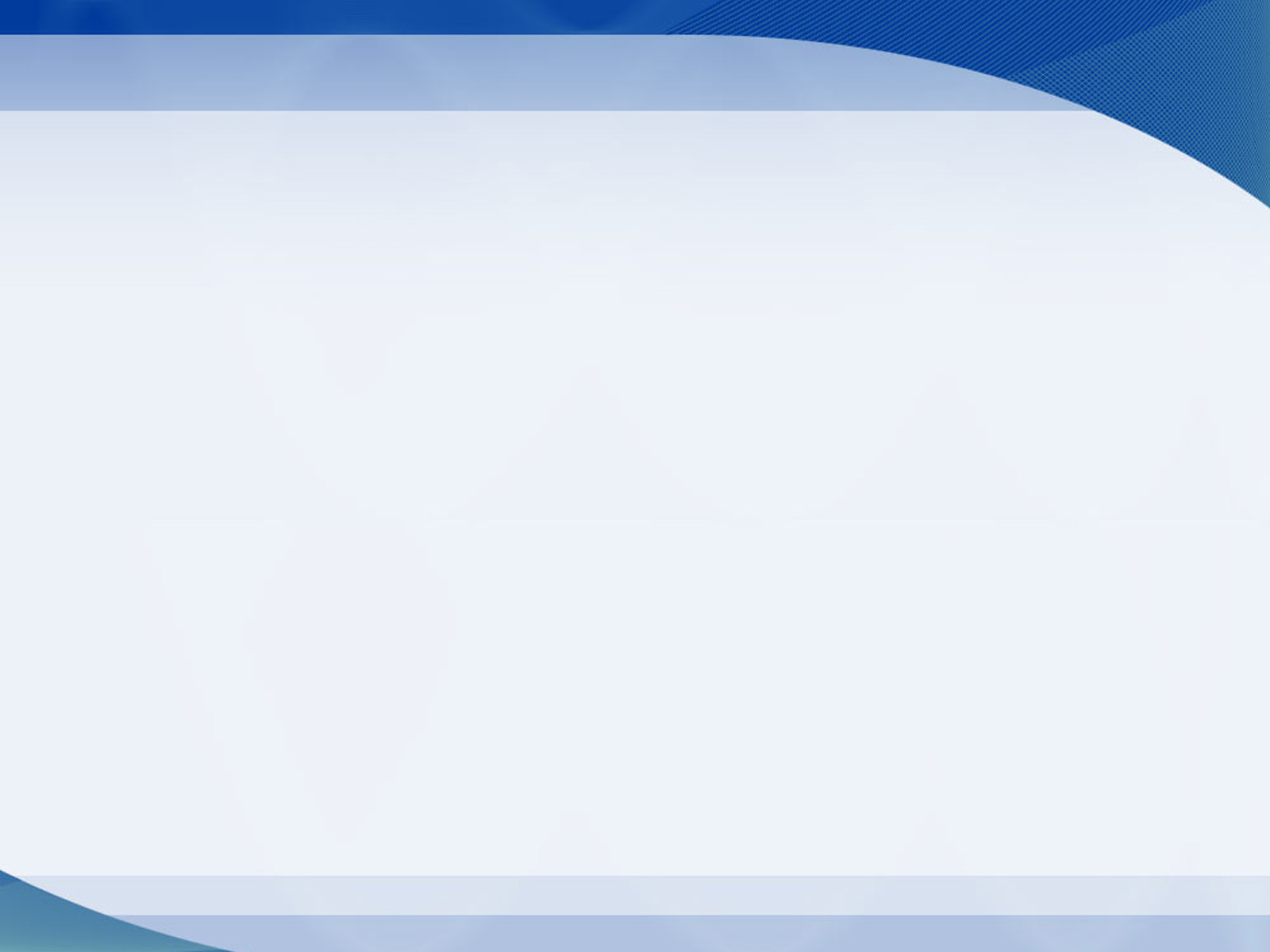 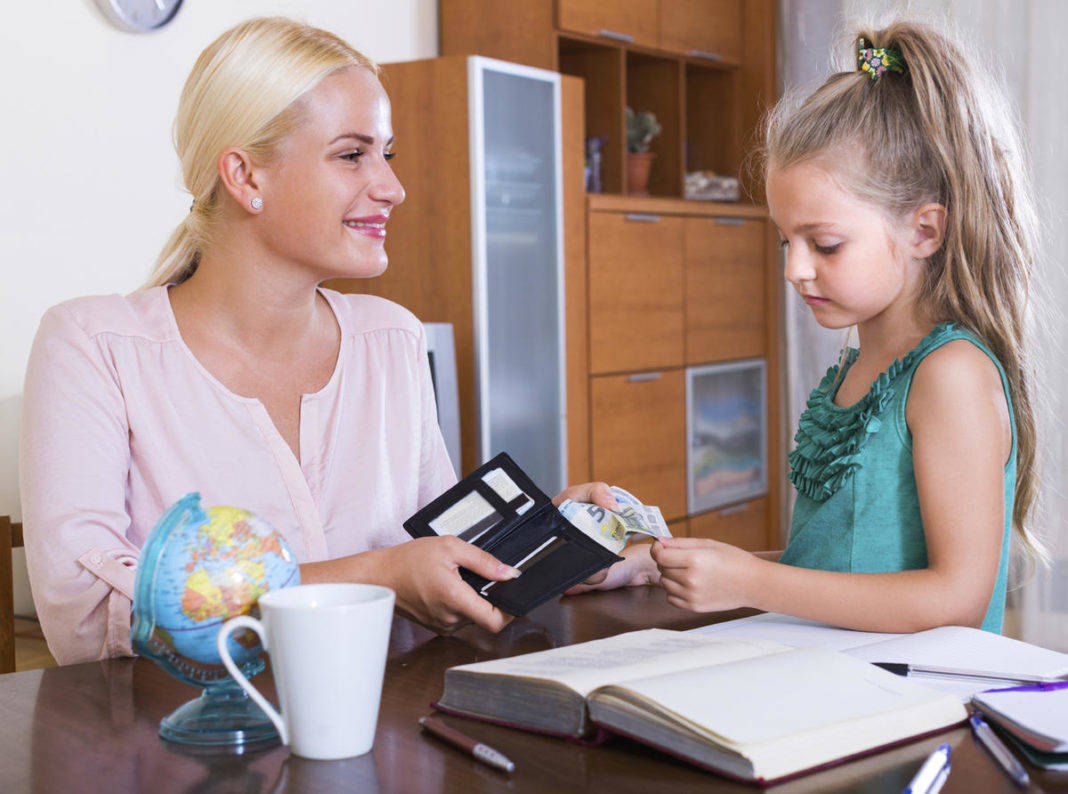 Результаты мониторинга
Цель: определение уровня сформированности финансовой грамотности у детей
38% детей имеют представление о труде, его видах, умеют выделять последовательность трудовых действий, владеют понятиями «купюра», «банк»; 
34% детей устанавливают взаимосвязь «потребности и возможности», умеют выделять деловые качества у героев художественных произведений; 
28% детей не в полной мере могут объяснить понятие слов «бюджет» и его составляющие (зарплата, пенсия, стипендия), «бартер», «выгода», «убыток», не имеют представления о доходе и его динамике, о расходах и их многообразии.
Результаты анкетирования родителей
Цель: выявление уровня родительской компетентности в вопросах по формированию финансовой грамотности детей
65% родителей считают необходимым внедрять в педагогический процесс обучение детей основам финансовой грамотности; 
12% считают, важным развивать в ребенке бережливость, экономность, расчетливость у детей; 
23% считают эту тему не интересной.
Работа с педагогами
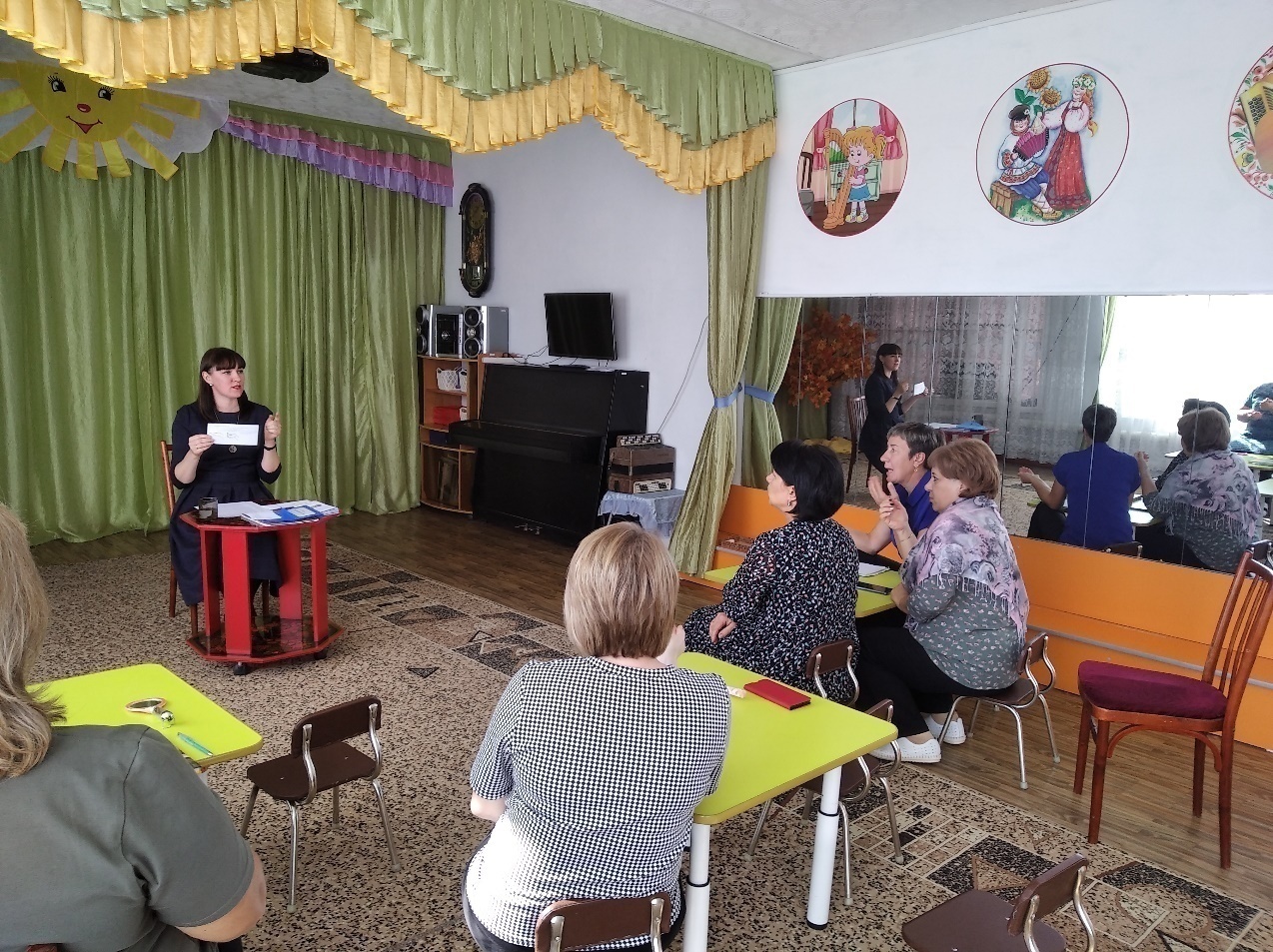 консультации
семинары
круглые столы
Занятие «Деньги их значение»
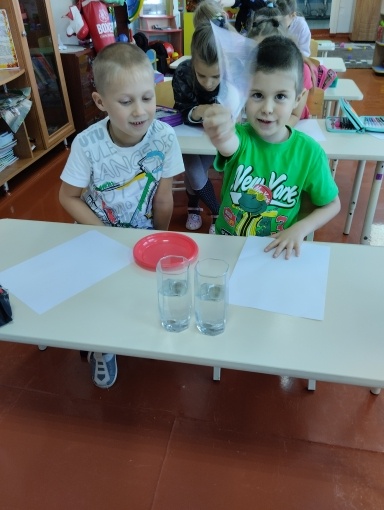 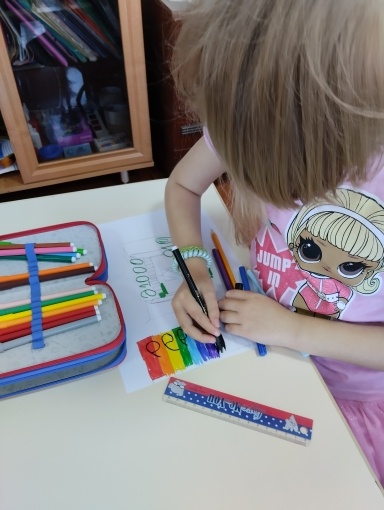 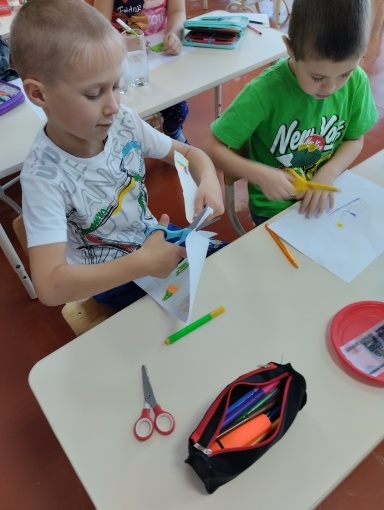 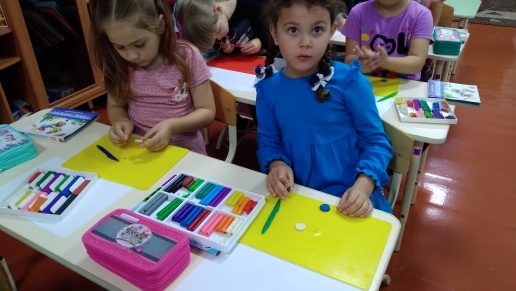 Ярмарка русской кухни
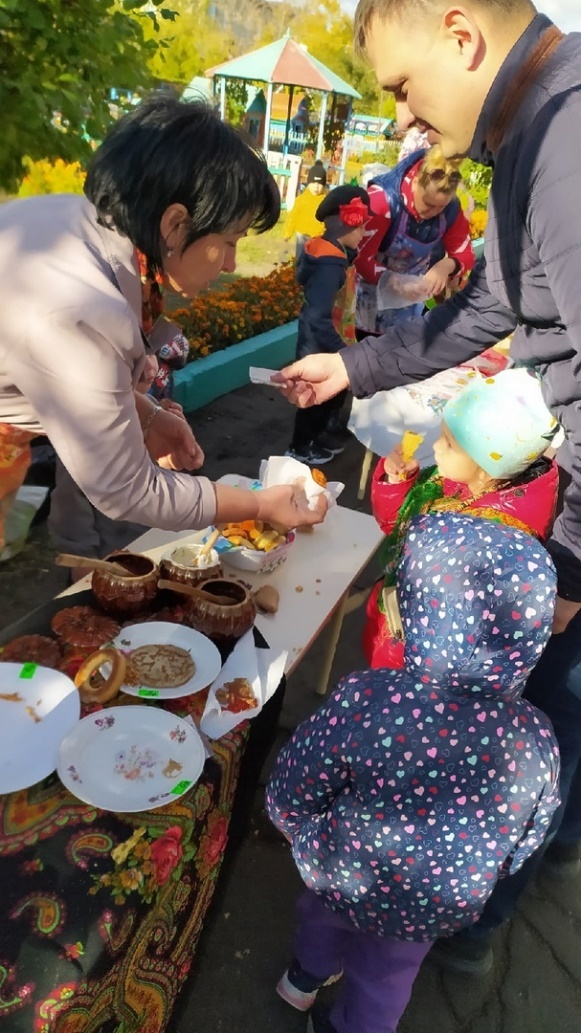 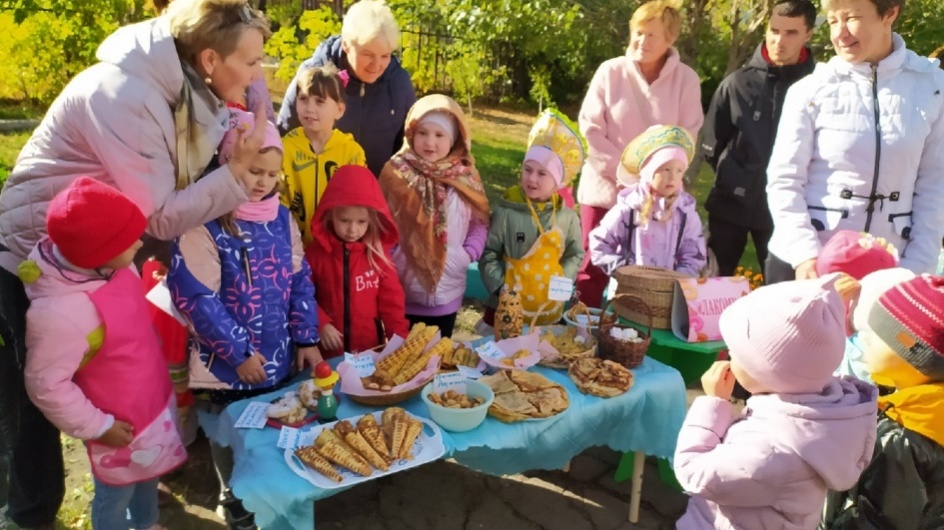 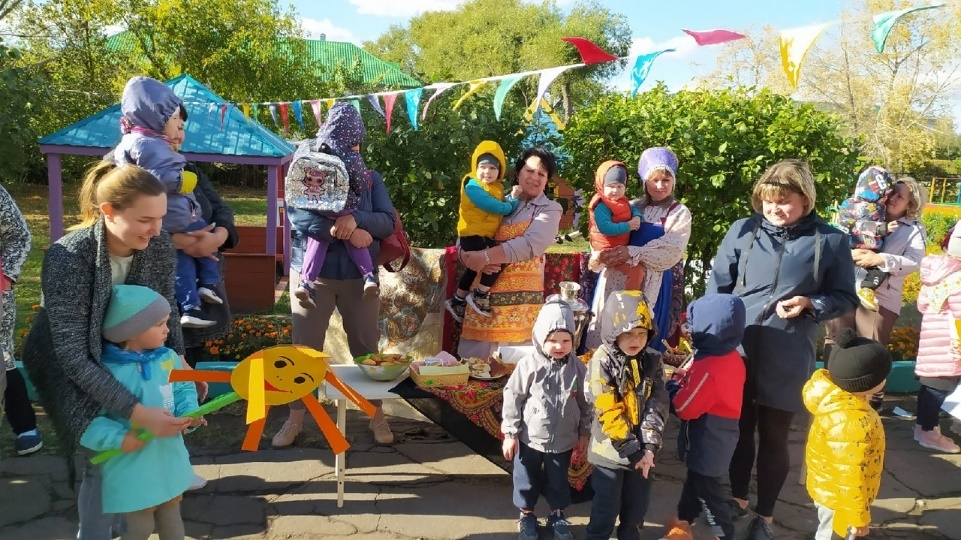 Встреча со специалистом Управления финансов и налоговой политики Чистоозерного района Новосибирской области
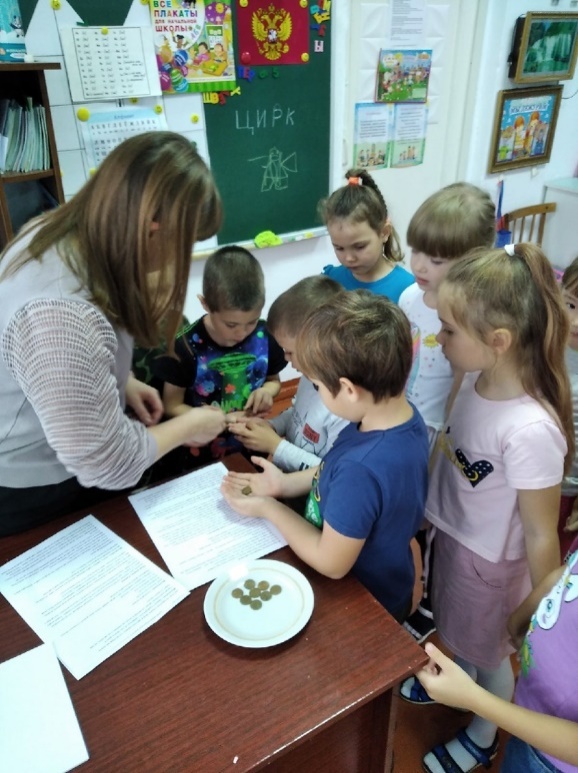 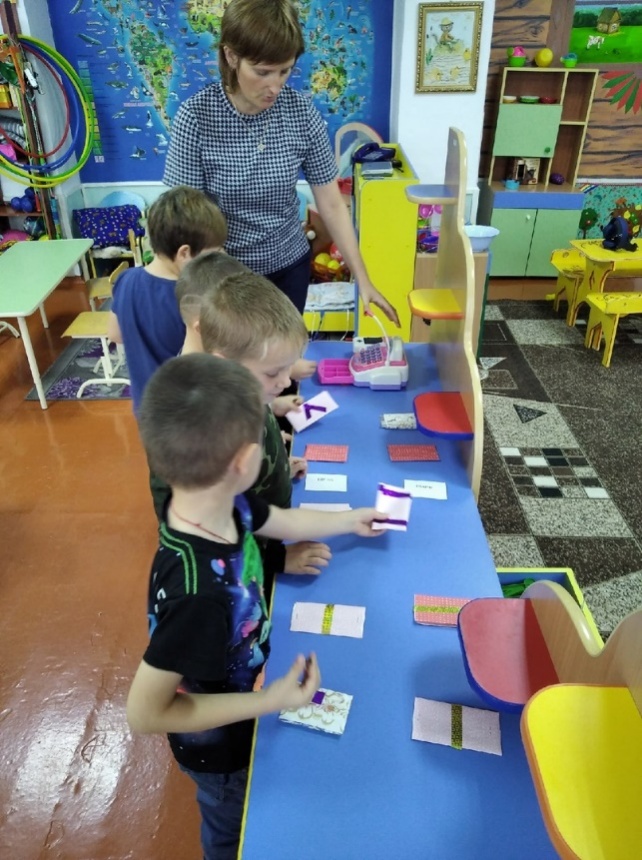 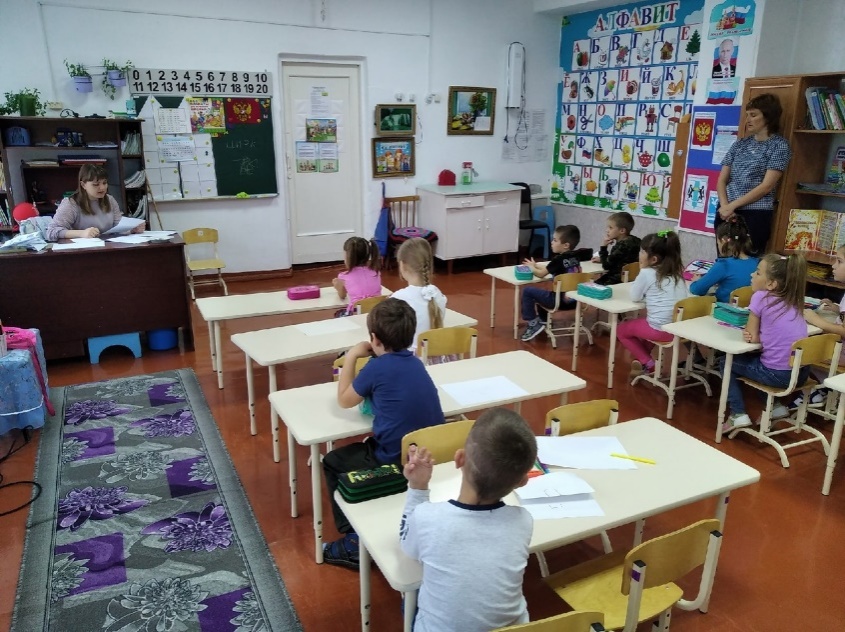 Интеллектуальная игра «Что? Где? Почем?»
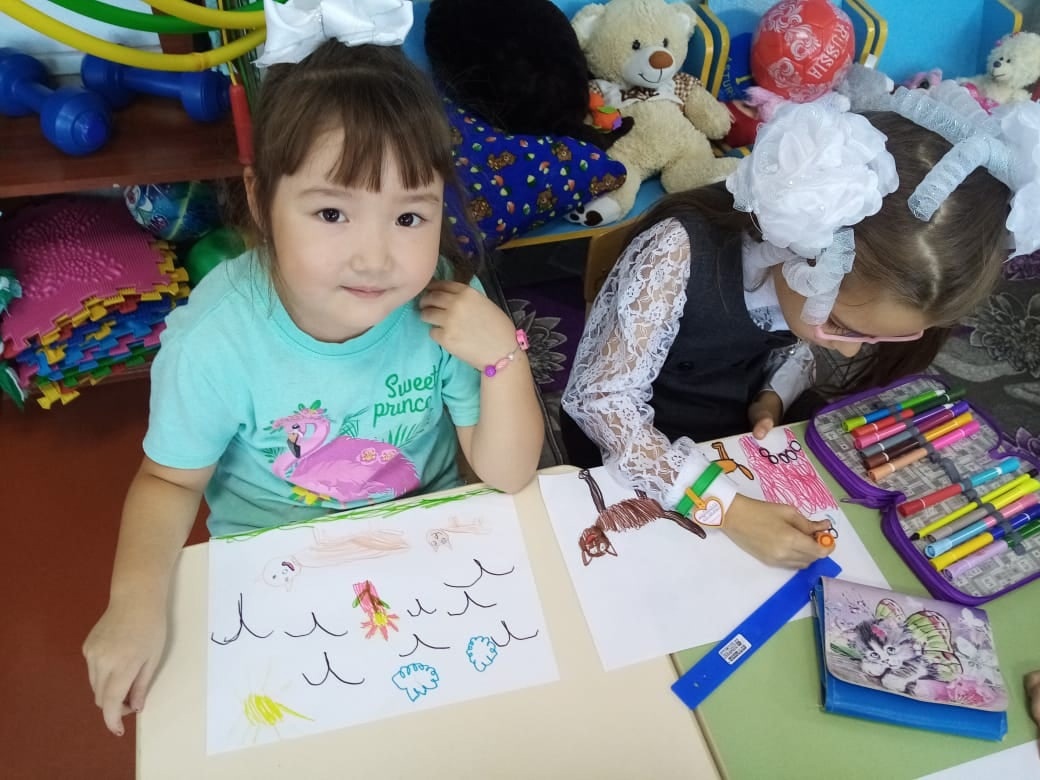 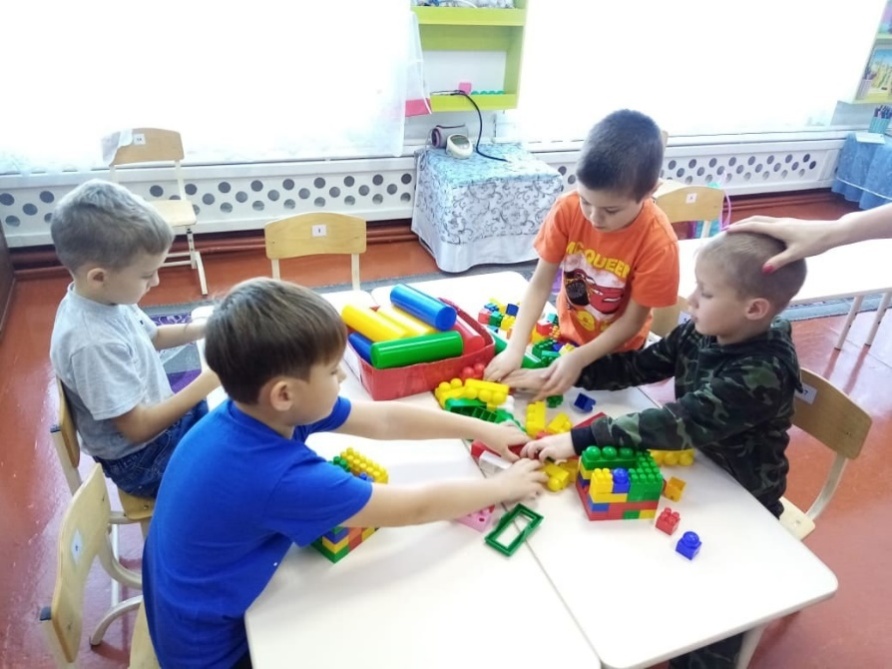 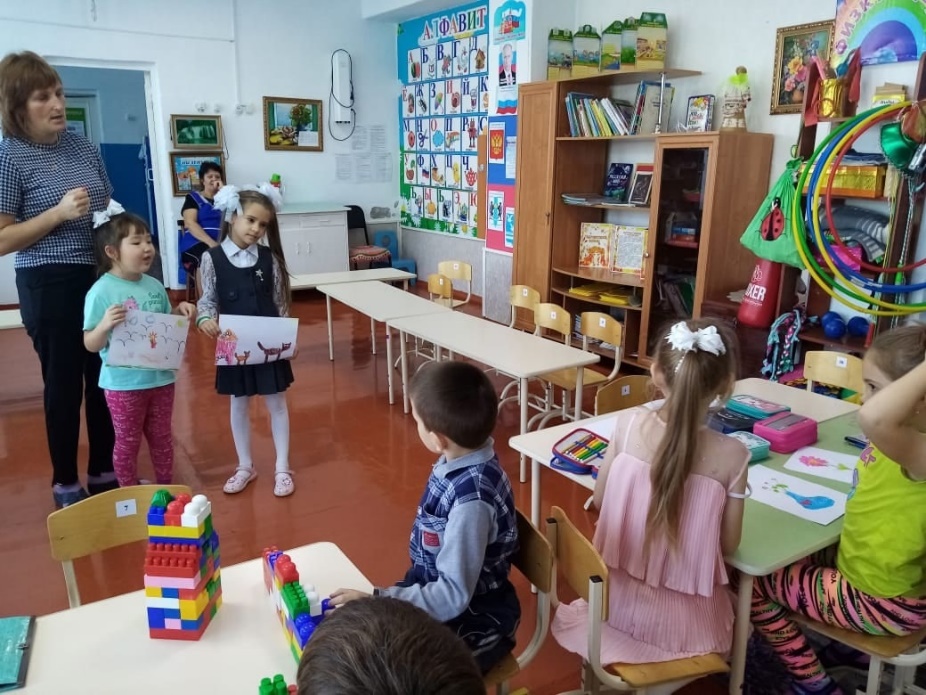 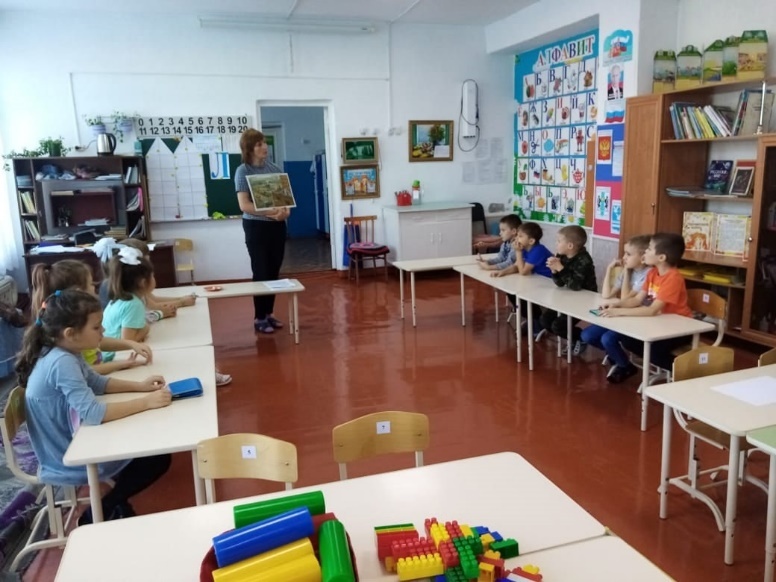 Интегрированное занятие «Реклама: желание и возможности»
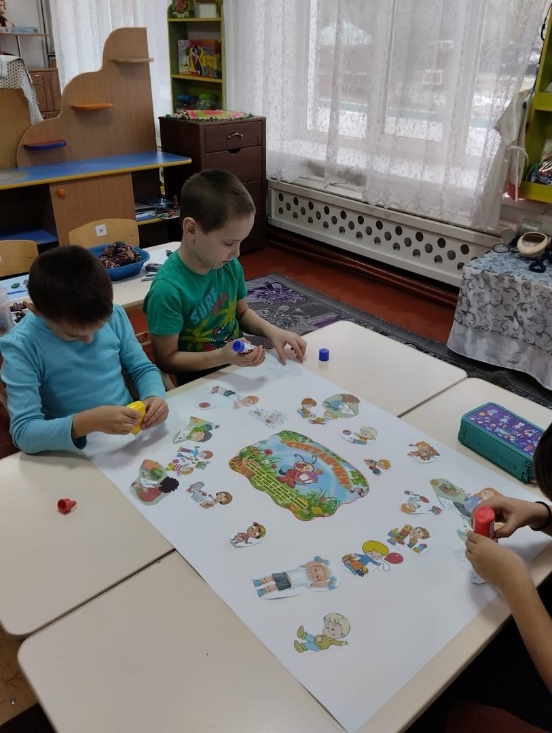 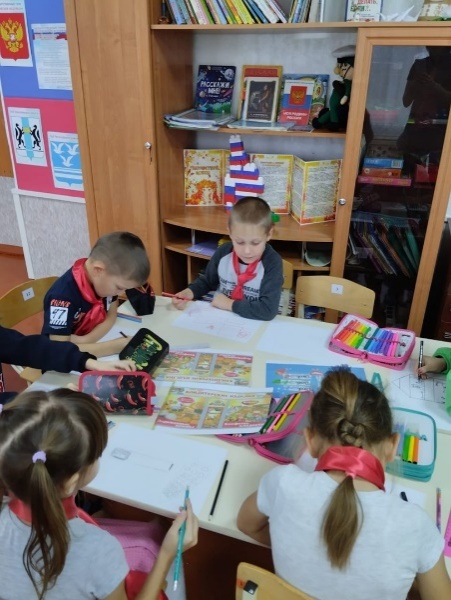 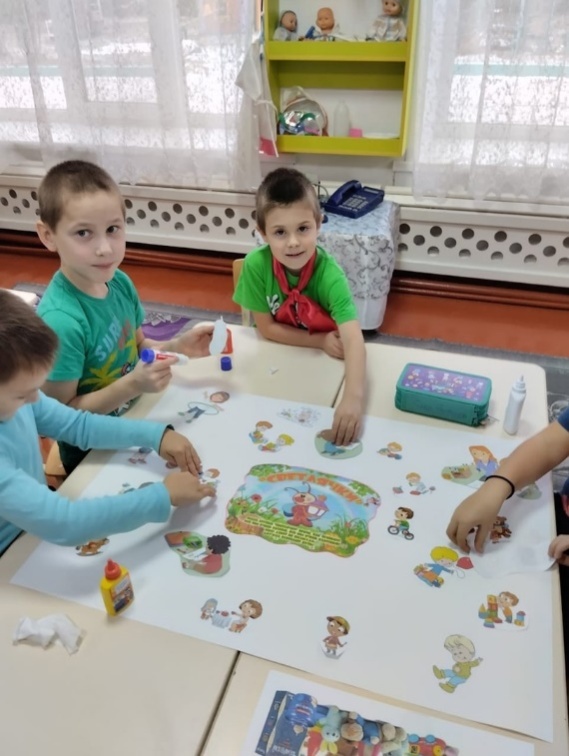 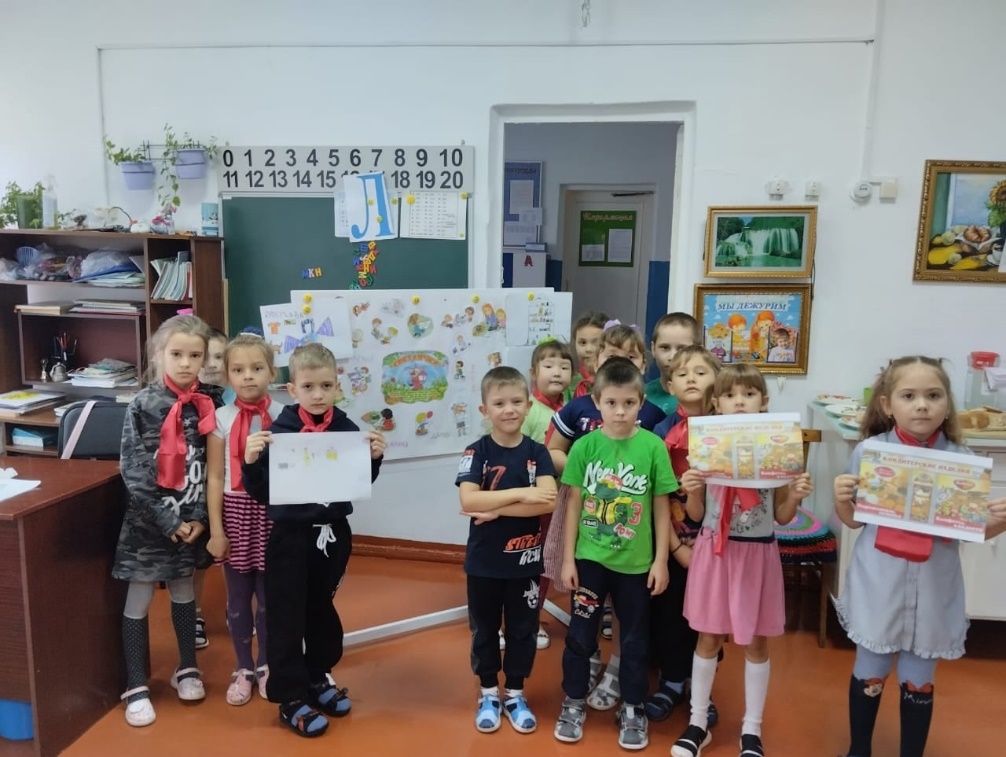 Экскурсия в магазин
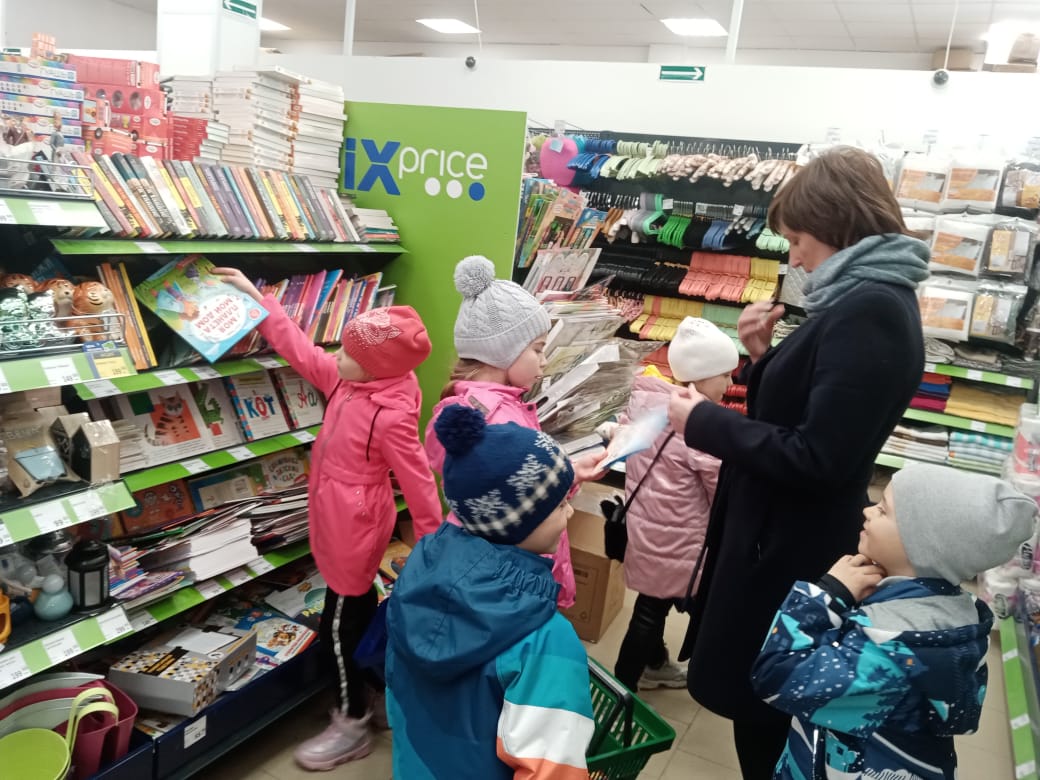 Виртуальная экскурсия в Музей денег
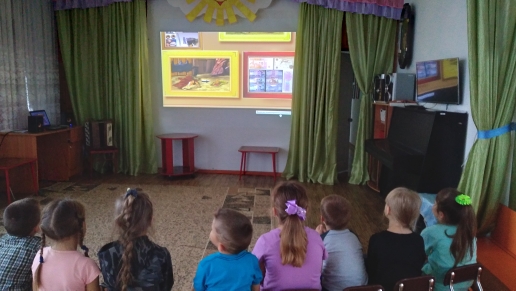 СПАСИБО ЗА ВНИМАНИЕ!